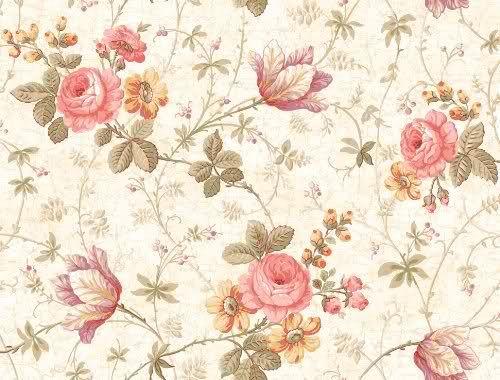 REBECA VÁZQUEZ
My home and Family
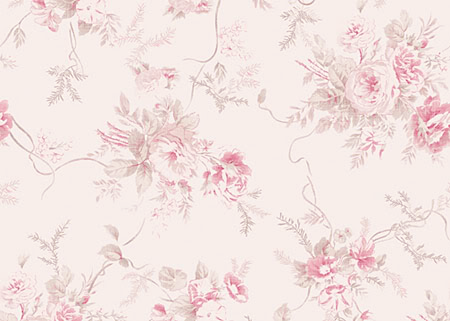 My home
I live with my mother in a house with three floors. On the first floor live my uncle, his girlfriend and son. They live above my grandparents and my great aunt. On top of my grandparents I live with my twin sister, my other sister and my mother.
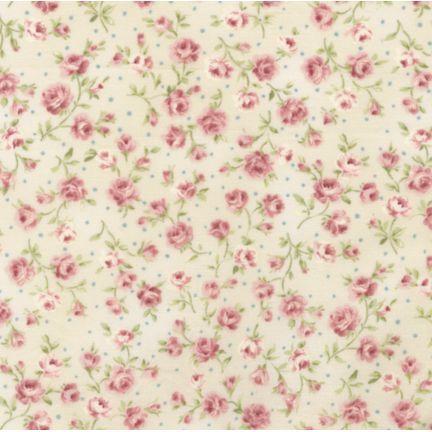 My house has three bedrooms, a dressing room, two bathrooms, a kitchen, a dining room and a lounge. I sleep with my twin sister in a room. My other sister sleeps with my mother because she is still very young.
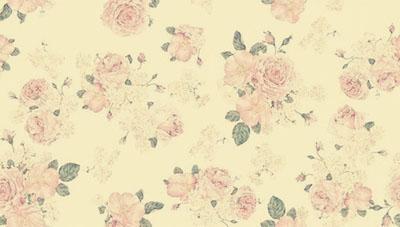 My family
By mother and father I have a twin sister.

On my mother's side I have a grandfather and a grandmother, one uncle, a cousin ten months old and a sister a year and a half old.

On my father's side I have a grandfather and a grandmother, one aunt and two uncles, three cousins and a cousin and a brother seven months old.
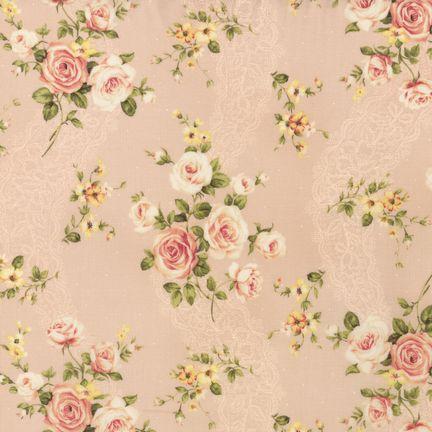 All my cousins are older than me. The oldest is twenty, nineteen my cousin, his brother seventeen, seventeen another cousin and the youngest is ten months old.
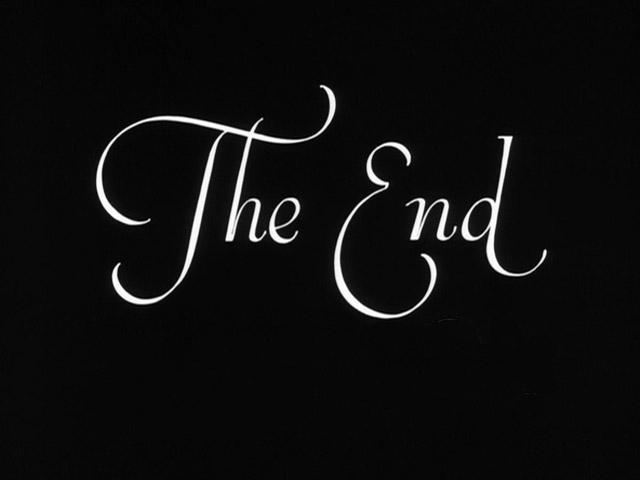 The End